Разработка урока по русскому языку в 5 классе с учетом требований ФГОС

Презентация к УРОКУ   № 58   
(Учебник  под редакцией М.М.Разумовской, П.А.Леканта)

 Тема: 
Буквы О, Ё после  шипящих в корне слова   

Тип урока: 
Урок открытия новых знаний. 

Учитель ГБОУ СОШ № 1307 города Москвы
Иванова Клавдия Ильинична

Москва
2013 год
Урок открытия нового знания
Деятельностная цель: формирование у учащихся умений реализации новых способов действия.
 Содержательная цель: расширение понятийной базы за счет включения в нее новых элементов.
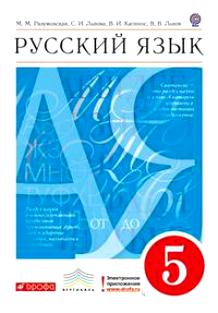 Структура урока открытия нового знания:
Этап мотивации (самоопределения) к учебной деятельности.
 Этап актуализация и фиксирование индивидуального затруднения в пробном действии.
 Этап выявления места и причины затруднения.
 Этап построения проекта выхода из затруднения.
 Этап реализации построенного проекта.
 Этап первичного закрепления с проговариванием во внешней речи.
 Этап самостоятельной работы с самопроверкой по эталону.
 Этап включения в систему знаний и повторения.
 Этап рефлексии учебной деятельности на уроке.
Этапы урока    открытия новых  знаний
«Прежде чем вводить новое знание, надо создать ситуацию… необходимости его появления». (Г.А. Цукерман)
1. Мотивация к учебной деятельности
Цель этапа: включение обучающихся в учебную деятельность на личностно значимом уровне.
Хочу, могу, надо
Что значит уметь учиться?
Задачи, решаемые на современном уроке русского языка
Ориентация на образовательные результаты:
личностные:
самоопределение
смыслообразование
морально-этическая
 ориентация
предметные:
освоение 
систематических знаний, 
преобразование, 
применение 
и самостоятельное 
пополнение знаний
метапредметные:
саморегуляция
коммуникация
познавательная
  деятельность
Ориентация на методическое правило:
«Ни одного урока без всех четырех видов речевой деятельности!»
Следование этому правилу восстанавливает в своих правах развитие речи учащихся во всех своих аспектах. 
На каждом уроке педагог должен предлагать задания по типу: «Слушаем, говорим (спрашиваем – отвечаем), читаем (понимаем), пишем».
Тема урока:
«БУКВЫ Ё, О ПОСЛЕ  ШИПЯЩИХ В КОРНЕ СЛОВА»
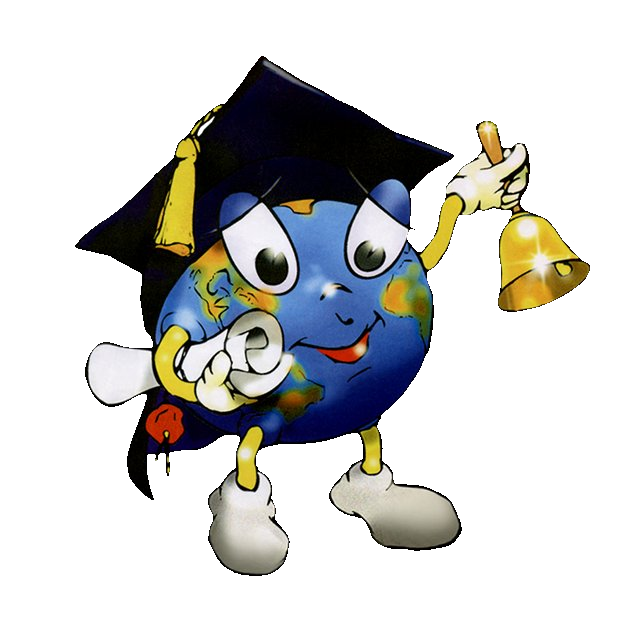 Вспоминаем то, что знаем
Запишите слова группами в зависимости от вида орфограмм.Ночь, чаща, круча, дрожь, роскошь, луч, ключ, жизнь, шило, пустошь, щавель, чудо.
«Буква Ь после букв шип.          «Буквы И, У, А после на конце имён сущ.»                    букв шипящих»
Проверьте себя
ночь                            чаща
дрожь                         круча
роскошь                      жизнь
луч_                            шило
ключ_                          щавель
пустошь                      чудо
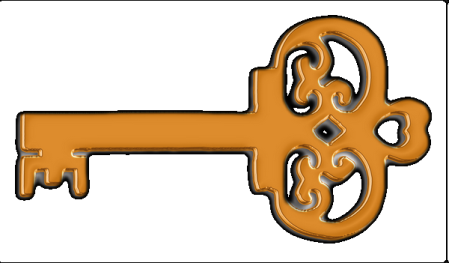 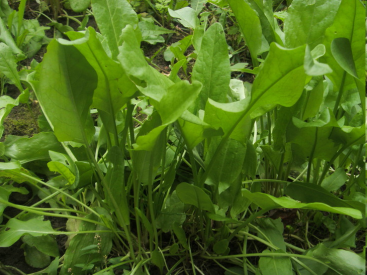 Озаглавьте каждую группу по виду орфограмм.
Что объединяет эти слова?Обозначьте опознавательный признак, условия выбора орфограмм.Сформулируйте орфографические правила.
Определяем проблему урока
Вставьте букву Ё или О. В каком случае возникла проблема выбора?
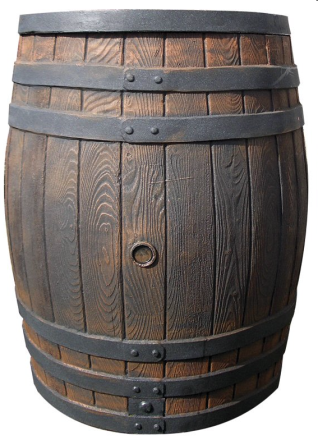 б…чка                       ч…лка
м…д                          ш…лк
л…дка                       щ…тка
т…плый                    ж…лтый
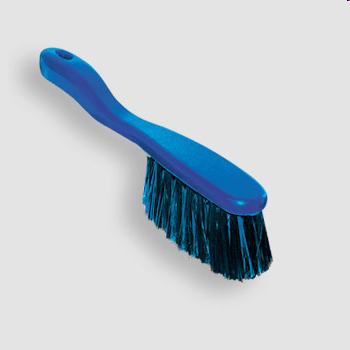 Сравните результаты
бочка                       чё/олка
мёд                          шё/олк
лодка                       щё/отка
тёплый                    жё/олтый
Какую букву – Ё или О – нужно писать
под ударением после букв шипящих?
бочка                       чё/олка
мёд                          шё/олк
лодка                       щё/отка
тёплый                    жё/олтый
Обсудите в парах.
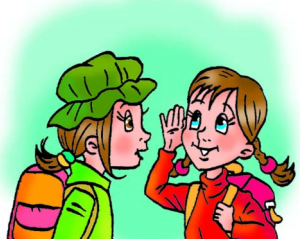 Что общего в словах 1-го и 2-го столбика? А в чём различие?
Это новый вид орфограммы? Почему?Назовите её опознавательный признак.Сформулируйте учебную проблему.
Проверьте свои предположения о проблеме урока.
Решаем проблему, открываем новые знания
Прочитайте слова вслух. Какой звук слышится под ударением после шипящих в корне слова? А какие буквы пишутся?
жёлтый                крыжовник
шёпот                   шорох
чёрный                 шов
щёлка                   капюшон
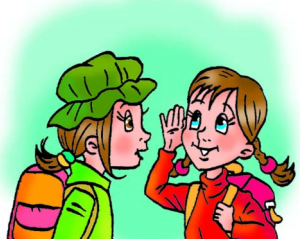 искл.
Обсудите и выполните в парах.
• Подберите к словам 1-го столбика однокоренные слова (глаголы и существительное). Запишите рядом пары однокоренных слов, выделите корень.  • Попробуйте сделать то же со словами 2-го столбика. Что получилось?
Сравните результаты.
жёлтый –  желтеть
шёпот –  шептать
чёрный –  чернеть
щёлка –  щель
крыжовник  –   ?
шорох –  ?
шов –  ?
капюшон –  ?
Установите закономерность в корнях однокоренных слов.
жёлтый –  желтеть
шёпот –  шептать
чёрный –  чернеть
щёлка –  щель
Проверьте себя.
Ответьте на проблемный вопрос урока. Сформулируйте правило самостоятельно.
Дополните графическое обозначение условий выбора орфограммы и её опознавательного признака.
Сравните свои выводы с правилом в учебнике (п. 6).
Сравни и запомни!
Чем отличаются слова в каждой группе?
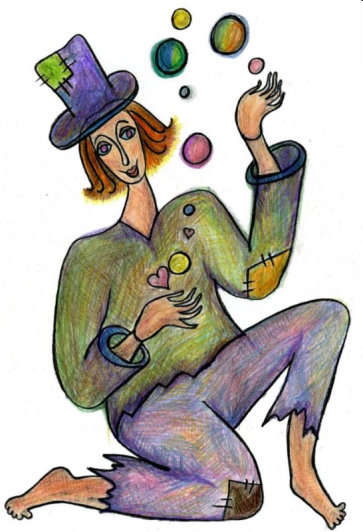 крыжовник
шорох 
шов 
капюшон
жонглёр
шоссе
шофёр 
шоколад
Проверьте себя.
Это один вид орфограммы или разные? Аргументируйте ответ.
Найдите информацию в учебнике, которая поможет вам ответить на этот вопрос.
Запомним рифмовку
Шоколад, шофёр, крыжовник.
Шов, шоссе, обжора, шорник.
Шорох, чопорный, чащоба.
Капюшон, жокей, трущоба.
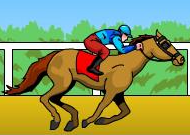 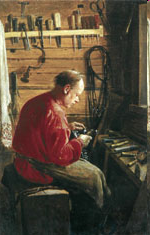 Кто изображён на картинке?
Шорник — человек, который занимается изготовлением 
шор, то есть боковых надглазников, которые надеваются
 на лошадей для ограничения поля зрения.
Что означает слово шорник?
Запишите в тетрадях новые для вас слова.
Рефлексия
Выполните предложенные задания.
1. а) жёрдочка; б) чёрствый; г) решётка.

2.  Найдите «лишнее» слово.
а) расчёска; б) жонглёр; в) шорох; г) шёпот.
1. Какую букву выбрать: Ё или О?
а) щ…голь б) ч…рствый в) ч…порный г) реш…тка
Выпишите только слова с Ё.

2. Найдите «лишнее» слово. 
а) расчёска, б) жонглёр, в) шорох, г) шёпот.
Сравните с ответом.
[Speaker Notes: √]
Домашнее задание
1. Составить схемы правил § 39, выучить слова­  исключения.
2. Составить самодиктант 
(с ИКТ­поддержкой) для последующей работы в классе в группах.
Запомнить рифмовку
Шоколад, шофёр, крыжовник.
Шов, шоссе, обжора, шорник.
Шорох, чопорный, чащоба.
Капюшон, жокей, трущоба.
Литература
1. Федеральный государственный образовательный стандарт основного общего образования. – М.: Просвещение, 2011.
Интернет-ресурсы по ФГОС
http:// mon. gov. ru - сайт Министерства образования и науки РФ. Раздел Федеральные государственные образовательные стандарты содержит текст ФГОС и нормативные акты, регламентирующие введение ФГОС.
http:// www. mcko. ru - сайт Московского центра оценки качества содержит методические рекомендации по реализации основной образовательной програм­ мы, раскрывает специфику деятельностного подхода при реализации ФГОС.
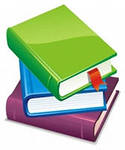